Application for Project Approval
Snohomish County
North Sound Behavioral Health Treatment Facility
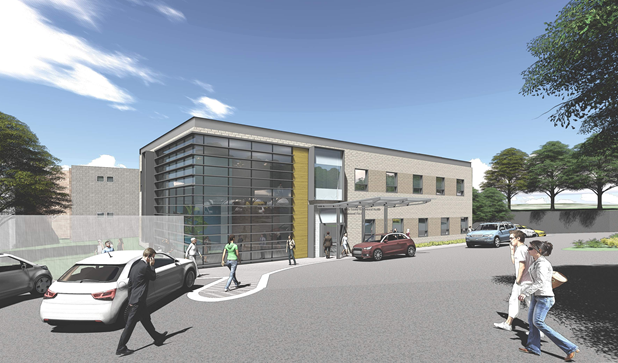 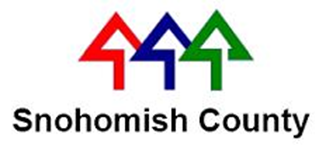 [Speaker Notes: Dave
Thank you, 
Introduce attendees

Jennifer
Who the building serves
Why is the project needed

2 minutes]
Agenda
Scope
Schedule
Budget and Funding
Team
Meets Statute Requirements
Questions
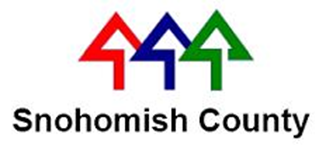 [Speaker Notes: Dave
Reviews agenda]
Scope
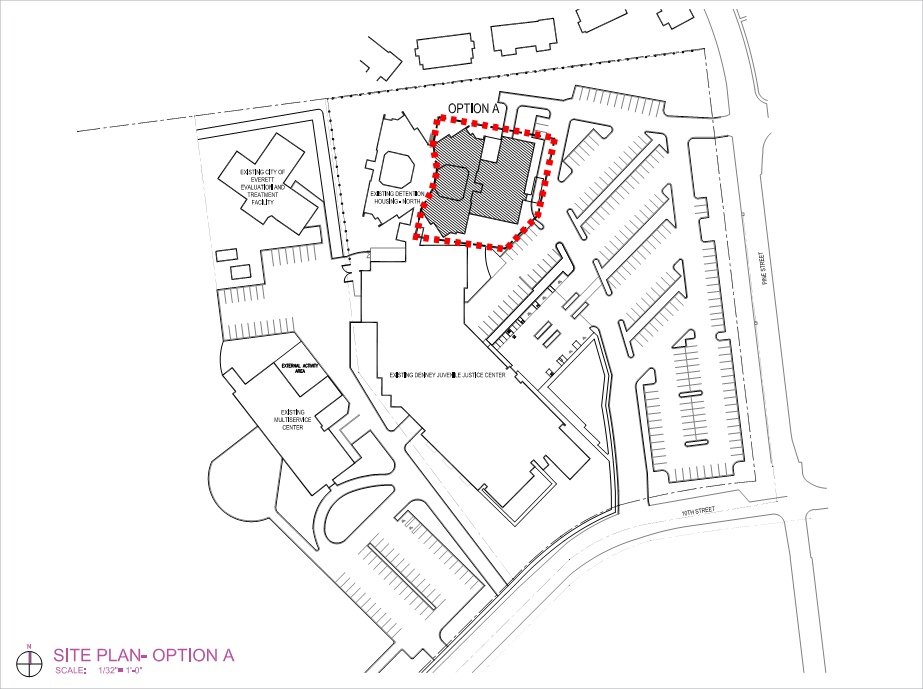 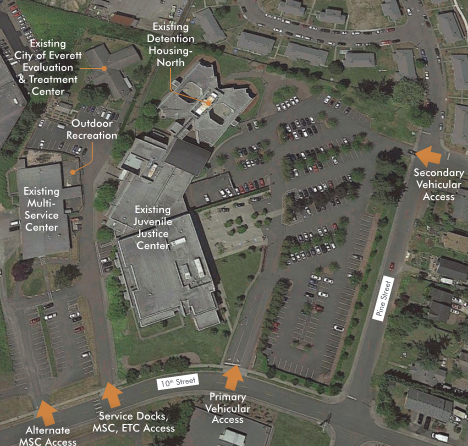 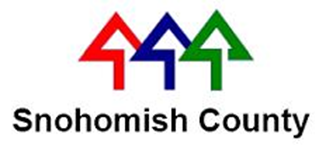 [Speaker Notes: Chris
Brief comment on location


15 seconds]
ScopeNorth Sound Behavioral Health Treatment Facility
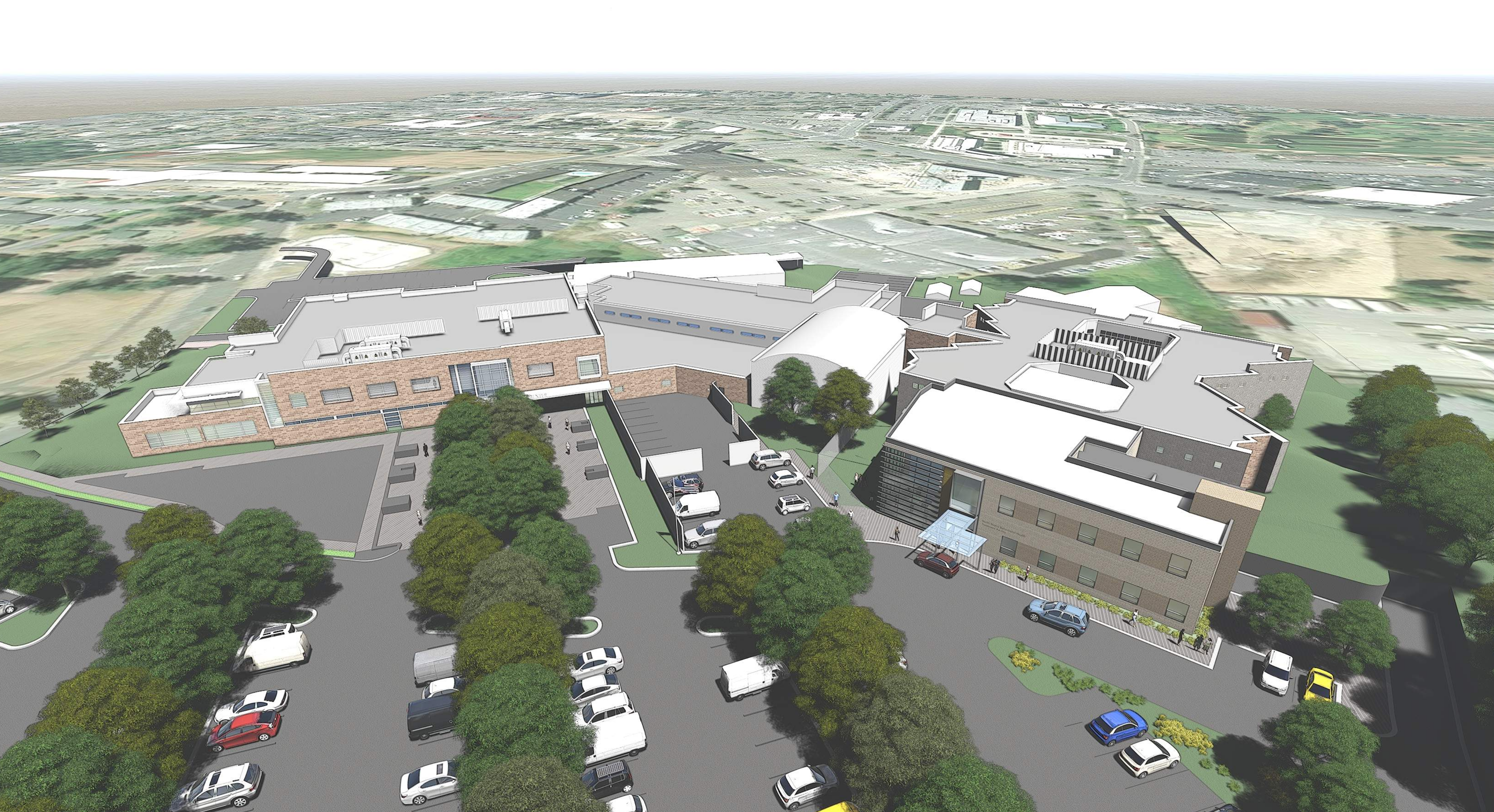 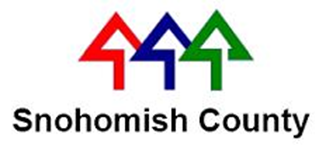 [Speaker Notes: Chris
Review current process on user programming and scoping efforts
Site constraints

2 minutes]
Scope
Addition & Renovation to the North Wing of the Existing Denney Juvenile Justice Facility
Addition SF:  10,201
Renovation SF:  13,732
Total SF:  23,933
Two Separately Operated 16-bed Facilities
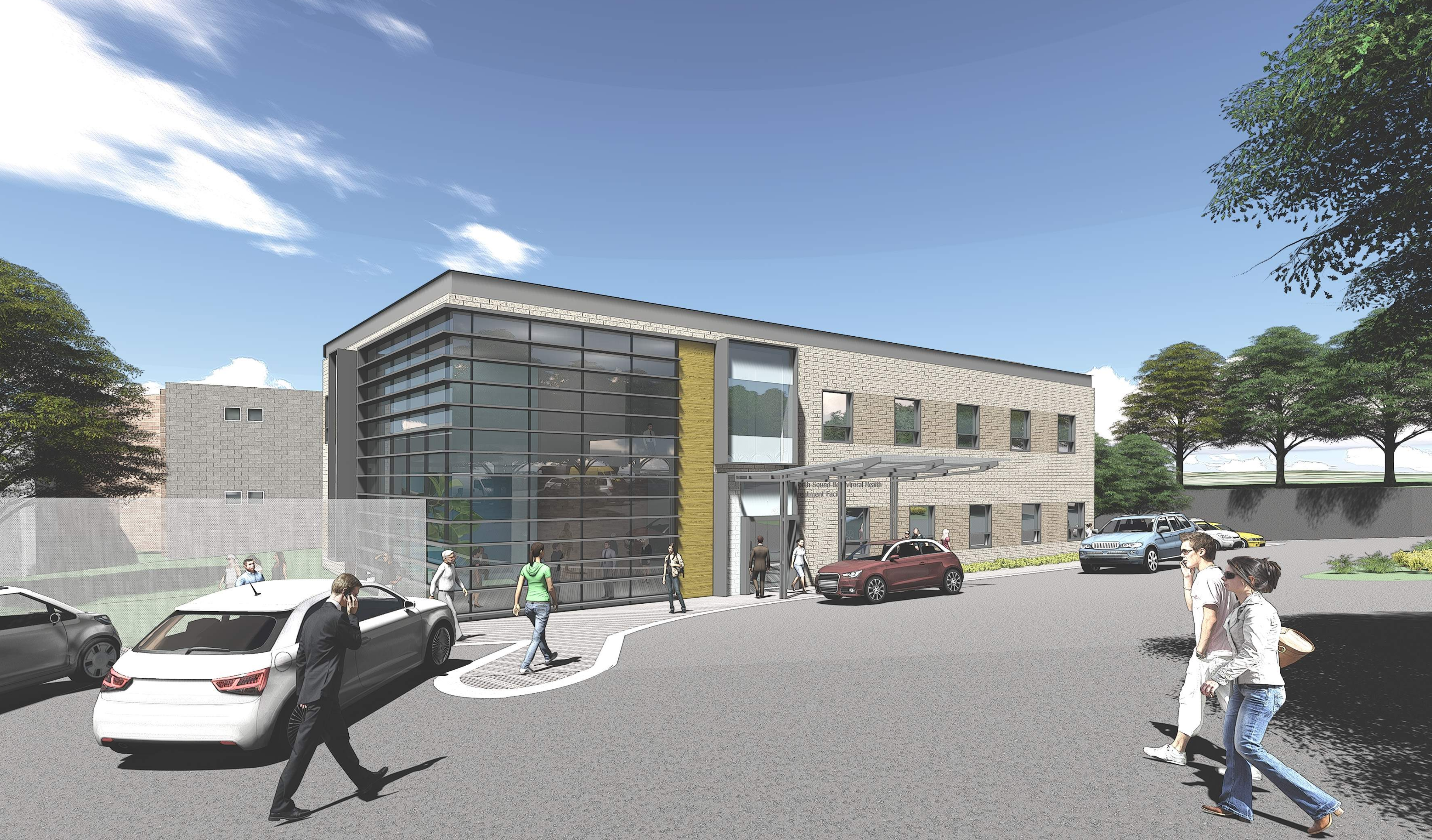 Shared Clinical Support, Administrative Functions, Facility Support Services
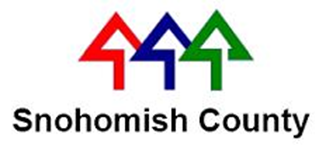 [Speaker Notes: Chris
Outline overall project scope
County’s focus on delivery, tight budget, program 
Work at occupied building
Potential for construction impact on users
Starting entitlement process (pre-app, SEPA, NCU modification)

2 minutes]
Schedule
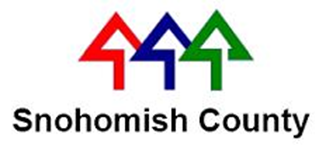 [Speaker Notes: Dave
Overview schedule, 
Early assembly of team to focus on
Budget, Scope, Design and Construction Delivery
MCCM / ECCM team assembly to work with design team on best / efficient systems

2 minutes]
Budget
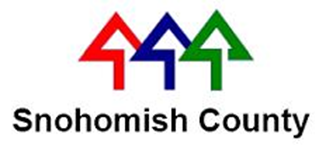 [Speaker Notes: Jennifer
Overview of funding authorization 
User / stakeholder group communication & coordination 
Dave
Development budget put together, tight, $15M
Early scope and budget definition / confirmation is critical to the success of the project.
GCCM team on board early will assist in design / scope decision making to help guide the design to maintain budgets
Strong GCCM with tested preconstruction experience 
Immediate budget / scoping evaluation after award

2 minutes]
Project Team
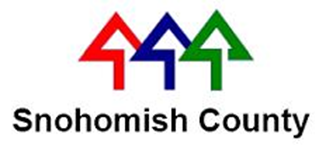 Project Management Expertise
Project Leadership

Jeff Hencz—Snohomish County
Special Projects Manager
30 year industry veteran
Extensive negotiated delivery experience
GCCM trained and Courthouse experience
Dave Jobs—OAC Services, Inc.
Sr. Associate, Program Manager
25 year industry veteran
DBIA Certified, CCM, extensive alternative delivery experience
Healthcare and Juvenile Justice
Chris Rubright—KMD Architects
Principal, Director of Healthcare Planning
30 year industry veteran
Behavioral health
GCCM delivery
Kenmore’s downtown development
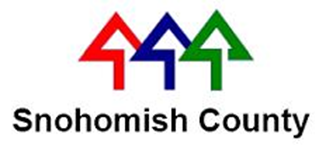 Project Management Expertise
Project Support

Dan Chandler, OAC Services
Principal
30 years industry experience
Extensive alternative delivery expertise
Healthcare and Juvenile Justice
John Parnass, Pacifica Law Group
Partner
Extensive GCCM expertise
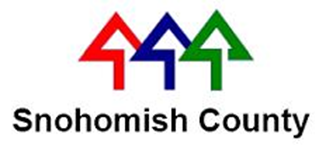 Exceeds Statute Requirements
RCW 39.10 
Complex phasing and scheduling
Addition and renovation to existing, operating and secure facility
GCCM involvement in design is critical
Project involves complex and technical environment
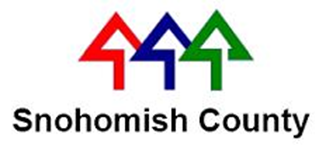 [Speaker Notes: Dave
Talk about how this project meets criteria for GCCM delivery

2 minutes]
Public Benefit
RCW 39.10 
Increase predictability of delivery and reduce financial risks
Likely to attract a more highly qualified construction team
Planning, coordinating and executing complex building systems is best done with collaboration between designers and builders
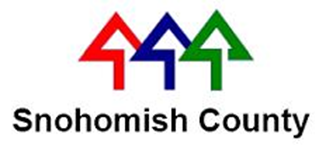 [Speaker Notes: Dave
Expand on bullet points

1 minute]
PRC Application for Project Approval
Questions?
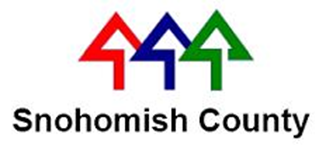 [Speaker Notes: Dave

1 minute]